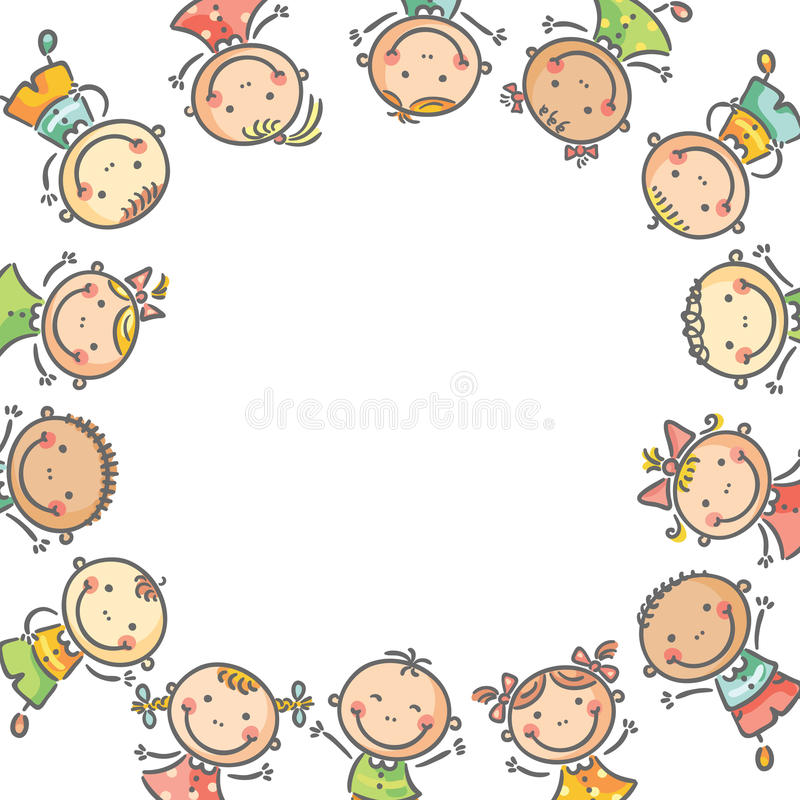 РЕКОМЕНДАЦИИ
по профилактике синдрома профессионального выгорания педагога
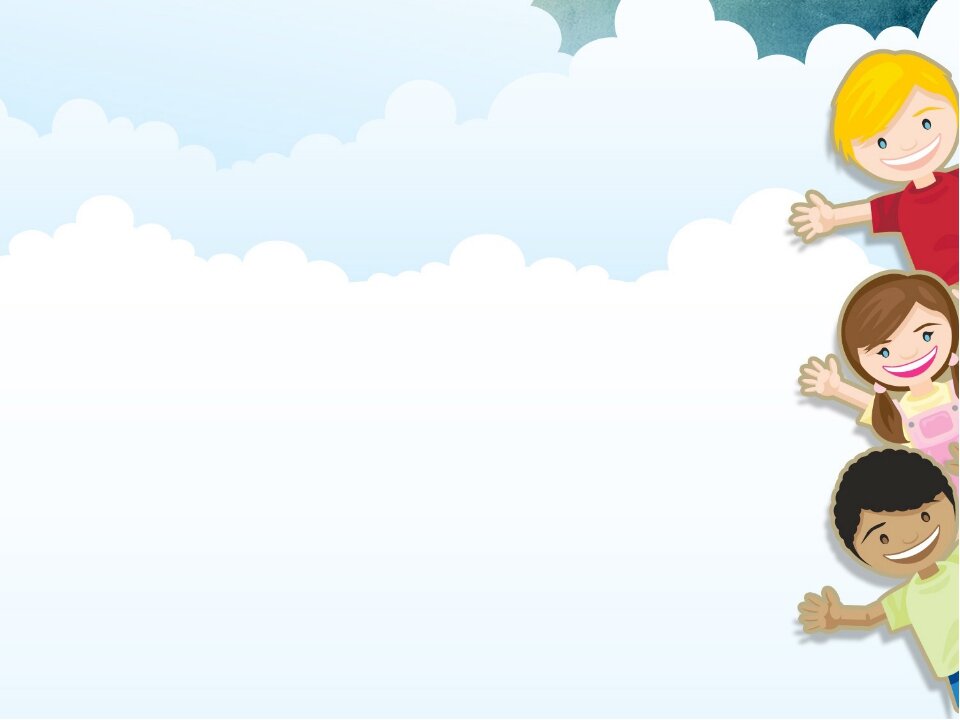 Содержание

1.Как избежать встречи с эмоциональным выгоранием

2.Что делать, если вы заметили первые признаки выгорания?

3.Что нужно и чего не нужно делать при выгорании

4.Конкретные приемы самоподдержки

5.Научитесь жить с юмором

6.Экспресс-приемы для снятия эмоционального напряжения
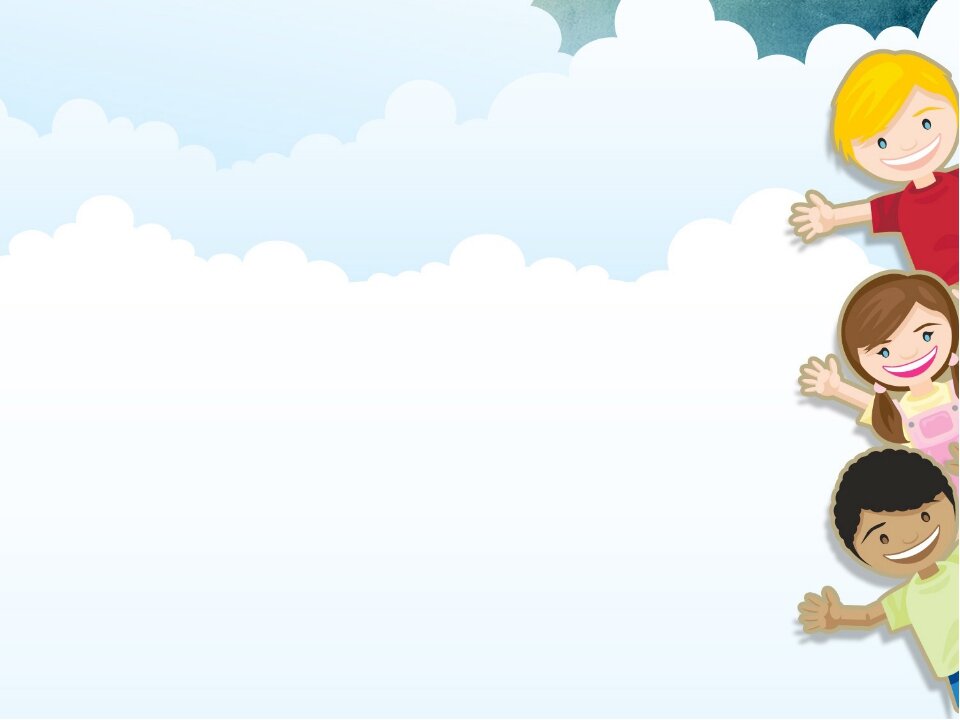 Как избежать встречи с эмоциональным выгоранием

Относитесь к жизни позитивно. Помните психологическое правило: если можешь изменить ситуацию - измени ее, не можешь изменить обстоятельства - измени к ним отношение.

2. Ведите разумный образ жизни. Помните психологическое правило: не можешь жить напряженнее, начинай жить умнее.

Будьте внимательны к себе: это поможет вам своевременно заметить первые симптомы усталости.

Почаще прислушивайтесь к своему внутреннему голосу. Он может подсказать вам, в каких мероприятиях не следует участвовать, чтобы предупредить стресс.

Заботьтесь о себе: стремитесь к равновесию и гармонии, ведите здоровый образ жизни, удовлетворяйте свои потребности в общении.
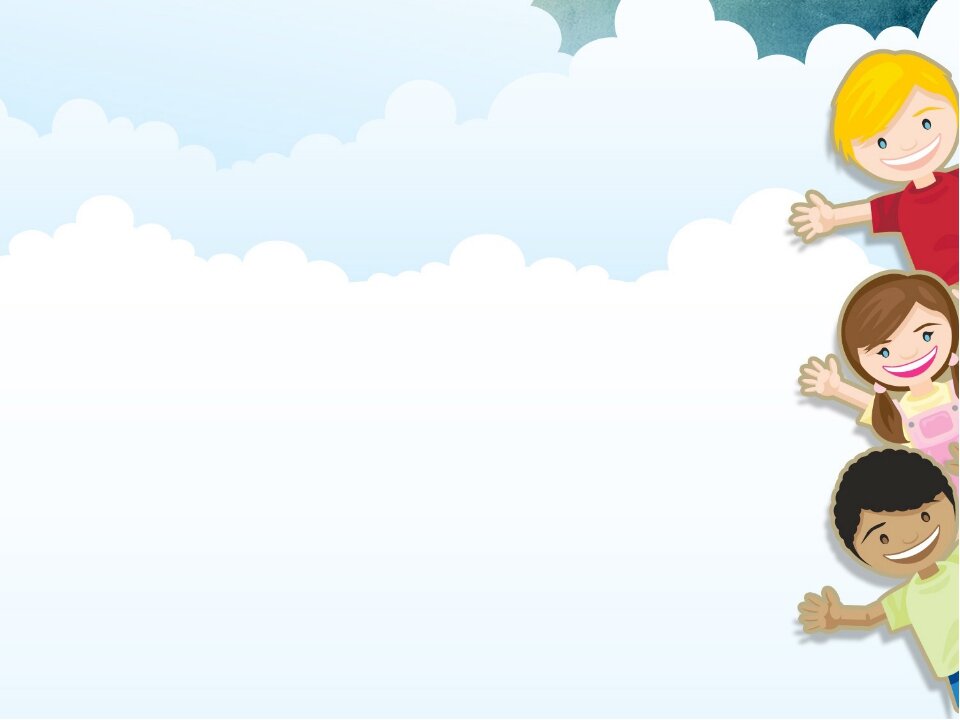 6. Высыпайтесь! Если нормальный режим сна нарушен в результате стресса, есть риск оказаться в замкнутом круге: стресс провоцирует бессонницу, а бессонница еще больше усиливает стресс.

7. Любите себя или по крайней мере старайтесь себе нравиться.

8. Подбирайте дело по себе: сообразно своим склонностям и возможностям. Это позволит вам обрести себя, поверить в свои силы.

9. Перестаньте искать в работе счастье или спасение. Она - не убежище, а деятельность, которая хороша сама по себе.

10. Перестаньте жить за других их жизнью. Живите, пожалуйста, своей. Не вместо людей, а вместе с ними.
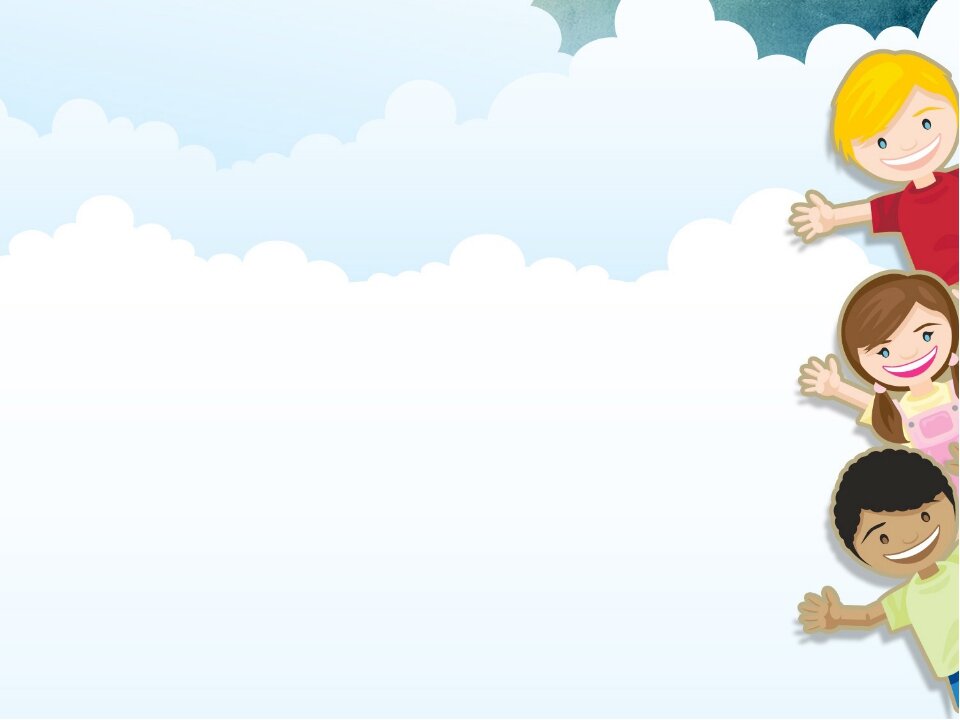 11. Находите время для себя, вы имеете право не только на работу, но и на частную жизнь
«Свободное время педагога - это корень, питающий ветви педагогического творчества», - писал В.А. Сухомлинский. Вечно занятые педагоги редко читают бестселлеры, не смотрят нашумевшие фильмы, постановки и... постепенно теряют к этому вкус. Следствием может стать потеря уважения со стороны учеников. Такого учителя ученики считают безнадежно отставшим от жизни, а за тем переносят свой вывод на предмет, который тот преподает.

12. У вас нет хобби? Обязательно найдите себе занятие по душе. Запишитесь на какие-нибудь курсы, не связанные с вашей профессиональной деятельностью. Хобби-терапия - способ оперативно уйти от аффектогенной ситуации1.
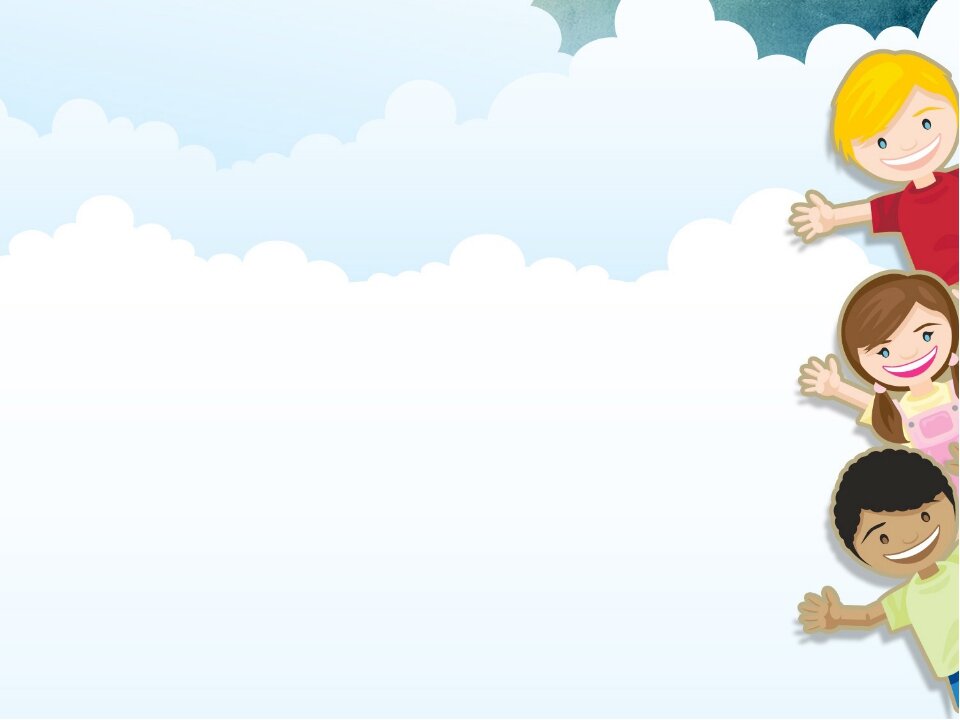 13. Время от времени вносите в вашу жизнь что-то новое: переставляйте мебель в квартире, изменяйте прическу, ходите на работу другим маршрутом... Тогда стресс будет «приставать» к вам реже.

14. Умейте отвлекаться от переживаний, связанных с работой. К сожалению, многие люди постоянным атрибутом своего существования сделали тягостные переживания негативных жизненных мелочей: неприятности они возводят в ранг трагедии (что особенно характерно для учителей с их ранимостью); всех оценивают через призму прежних разочарований, копят недовольство и обиды и при этом страдают прежде всего сами.

15. Учитесь трезво осмысливать события каждого дня. Можно сделать традицией вечерний пересмотр событий.
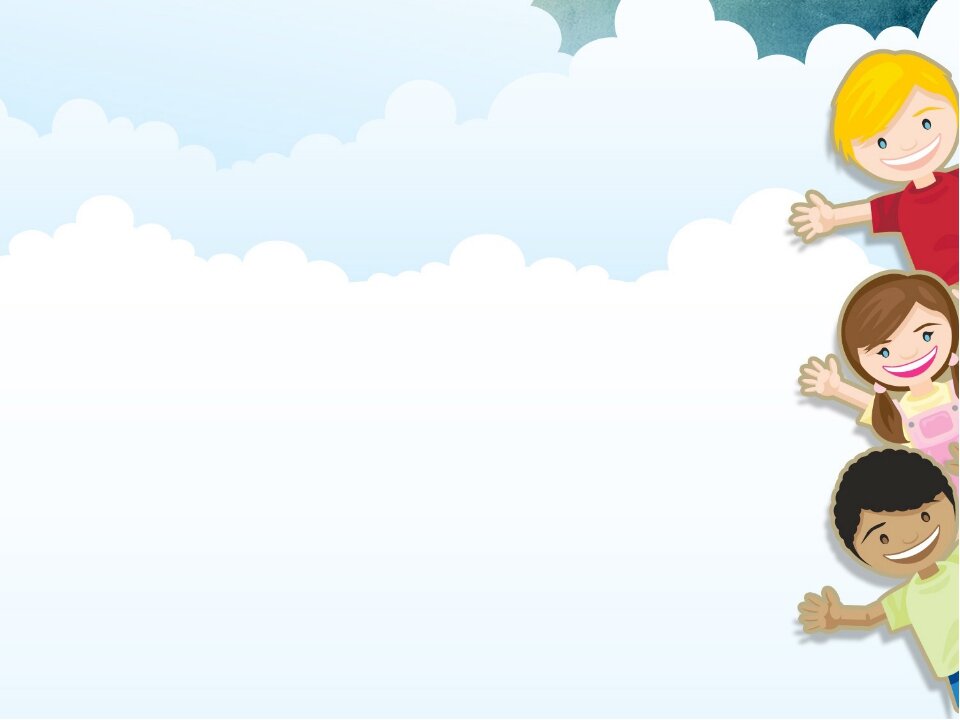 Тому, кто верит в Бога, предотвратить или снять стресс может помочь молитва или посещение церкви. Там все - от икон с ликами святых до запаха ладана - помогает обрести покой в душе.

Если вам очень хочется кому-то помочь или сделать за него его работу, задайте себе вопрос: так ли уж ему это нужно? А может, он справится сам?

18. Дни, проведенные вдали от дома, помогут отвлечься,       
      взглянуть на свои проблемы со стороны.
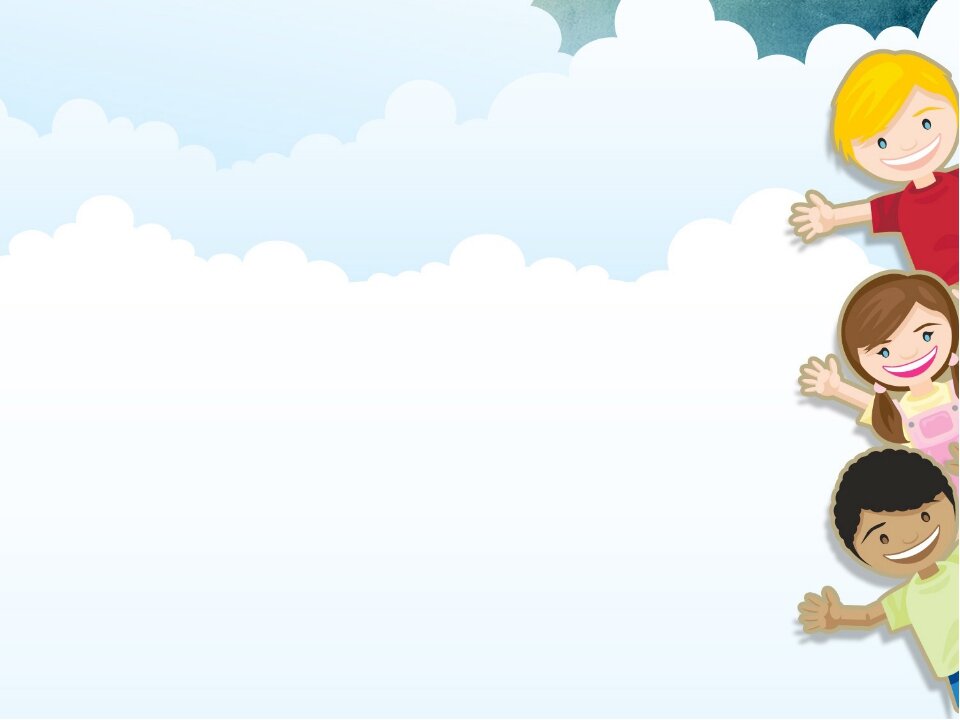 ЧТО ДЕЛАТЬ, ЕСЛИ ВЫ ЗАМЕТИЛИ ПЕРВЫЕ ПРИЗНАКИ ВЫГОРАНИЯ?

Прежде всего, признать, что они есть!
Те, кто помогает другим людям, как правило, стремятся отрицать собственные психологические затруднения. Трудно признаться самому себе: «Я страдаю профессиональным выгоранием». Тем более что в трудных жизненных ситуациях включаются внутренние неосознаваемые механизмы защиты. Среди них — рационализация, вытеснение травматических событий, «окаменение» чувств и тела.
Люди часто оценивают эти проявления неверно — как признак собственной «силы». Некоторые защищаются от своих собственных трудных состояний и проблем при помощи ухода в активность, они стараются не думать о них (помните Скарлет с ее «Я подумаю об этом завтра»?) и полностью отдают себя работе, помощи другим людям. Помощь другим действительно на некоторое время может принести облегчение. Однако только на некоторое время. Ведь сверхактивность вредна, если она отвлекает внимание от помощи, в которой нуждаетесь вы сами. Помните: блокирование своих чувств и активность, выраженная сверх меры, могут замедлить процесс вашего восстановления.
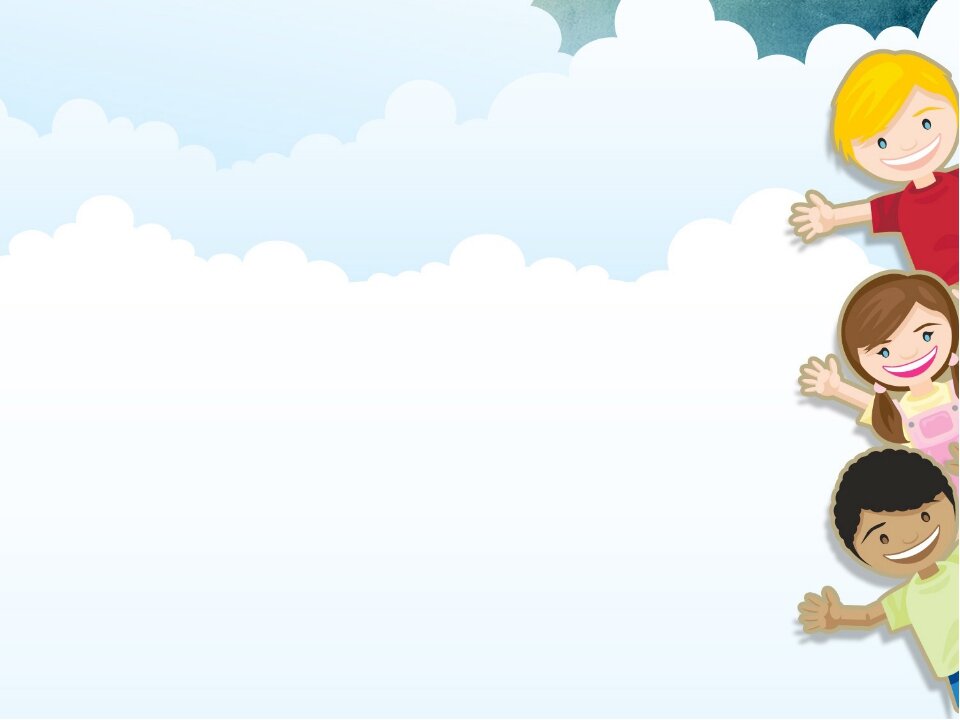 ЧТО ДЕЛАТЬ, ЕСЛИ ВЫ ЗАМЕТИЛИ ПЕРВЫЕ ПРИЗНАКИ ВЫГОРАНИЯ?


Во-первых, ваше состояние может облегчить физическая и эмоциональная поддержка от других людей. Не отказывайтесь от нее. Обсудите свою ситуацию с теми, кто, имея подобный опыт, чувствует себя хорошо.


Для профессионала при этом уместна и полезна работа с профессионально более опытным человеком ( в нашем случае - старшим воспитателем, коллегой, работающим с Вами на одной группе), который при необходимости помогает в профессионально-личностном совершенствовании, обсуждая сложные рабочие моменты. В ходе такого обсуждения совершается обучение и развитие, которые помогают выйти из выгорания.

Во-вторых, в нерабочее время вам нужно уединение. Для того чтобы справиться со своими чувствами, вам необходимо найти возможность побыть одному, без семьи и близких друзей.
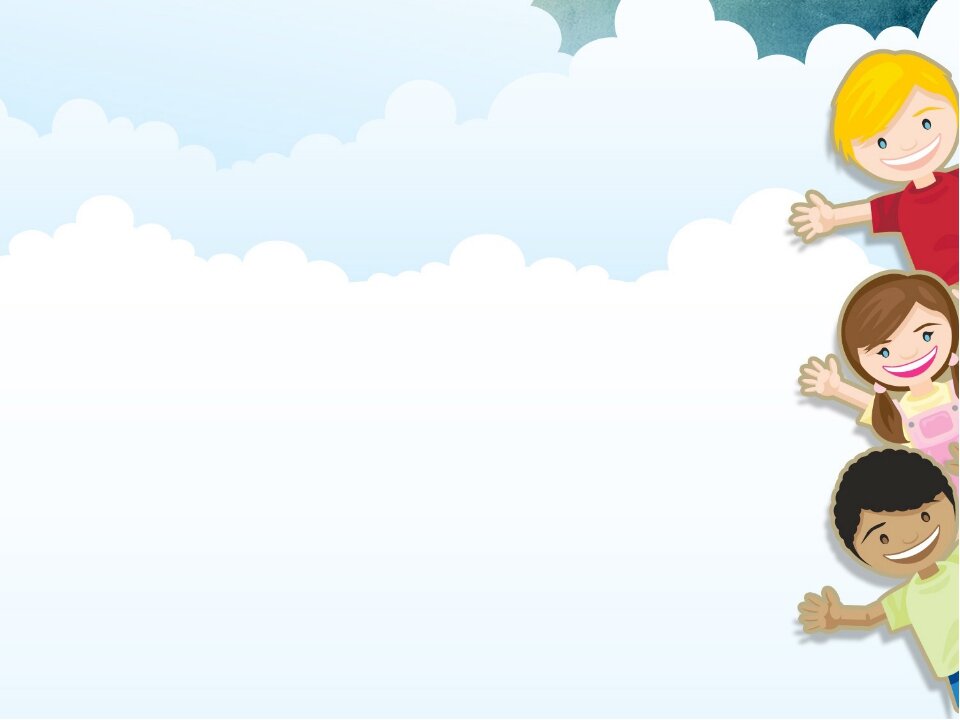 ЧТО НУЖНО И ЧЕГО НЕ НУЖНО ДЕЛАТЬ ПРИ ВЫГОРАНИИ

НЕ скрывайте свои чувства. Проявляйте ваши эмоции и давайте вашим друзьям обсуждать их вместе с вами.

НЕ избегайте говорить о том, что случилось. Используйте каждую возможность пересмотреть свой опыт наедине с собой или вместе с другими.

НЕ позволяйте вашему чувству стеснения останавливать вас, когда другие предоставляют вам шанс говорить или предлагают помощь.

НЕ ожидайте, что тяжелые состояния, характерные для выгорания, уйдут сами по себе. Если не предпринимать мер, они будут посещать вас в течение длительного времени.

Выделяйте достаточное время для сна, отдыха, размышлений.
Проявляйте ваши желания прямо, ясно и честно, говорите о них семье, друзьям и на работе.

Постарайтесь сохранять нормальный распорядок вашей жизни, насколько это возможно.

Здоровья Вам, душевного и физического!
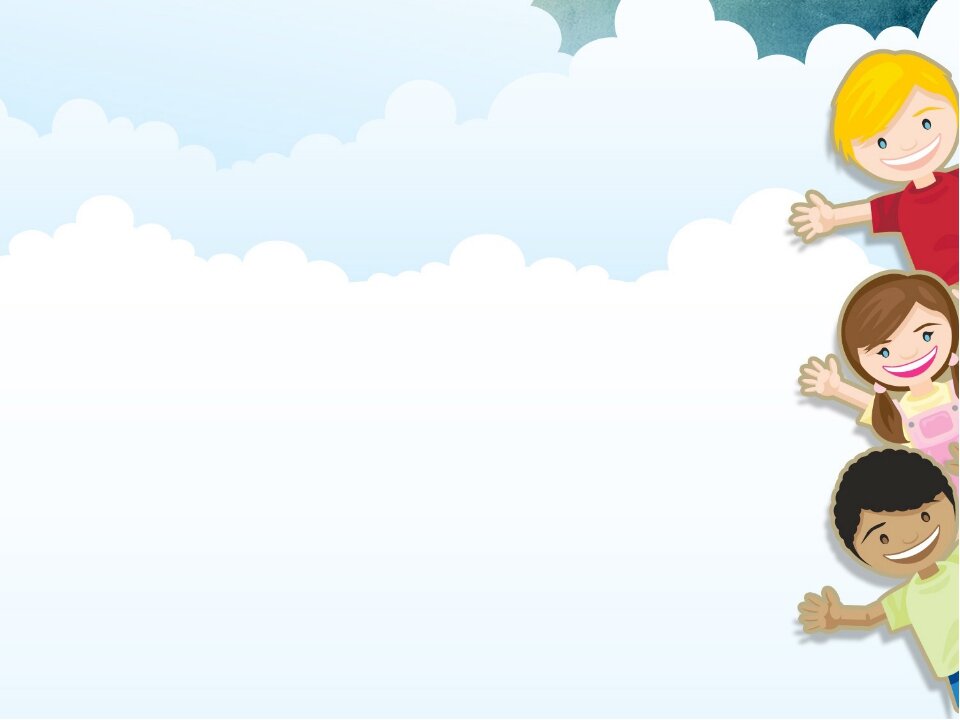 КОНКРЕТНЫЕ ПРИЕМЫ САМОПОДДЕРЖКИ

1. Прием «Вечерний пересмотр событий» (для тех, кто работает с людьми, самый губительный принцип — «Я подумаю об этом завтра». Не прорабатывать пережитый опыт дня, уходить от мыслей о них, проявлять сверхактивность в работе (к примеру, работая и днём- на работе, и ночью-дома, за компьютером) крайне вредно для нас).

2. Визуализация: мысленное представление, проигрывание, видение себя в ситуации, которая еще не произошла, — это прием, помогающий строить реальность. Человек воображает себя делающим (или имеющим) то, к чему он стремится, и — получает желаемое. (10 минут перед отходом ко сну и 10 минут утром. Всего 20 минут!)

3. Техника самопомощи. «Признание своих достоинств». Помогает при излишней самокритичности. Одно из противоядий — осознать, что вы, так же как и другие люди, не можете и не должны быть совершенством. Но вы достаточно хороши для того, чтобы жить, радоваться и, конечно, быть успешным.
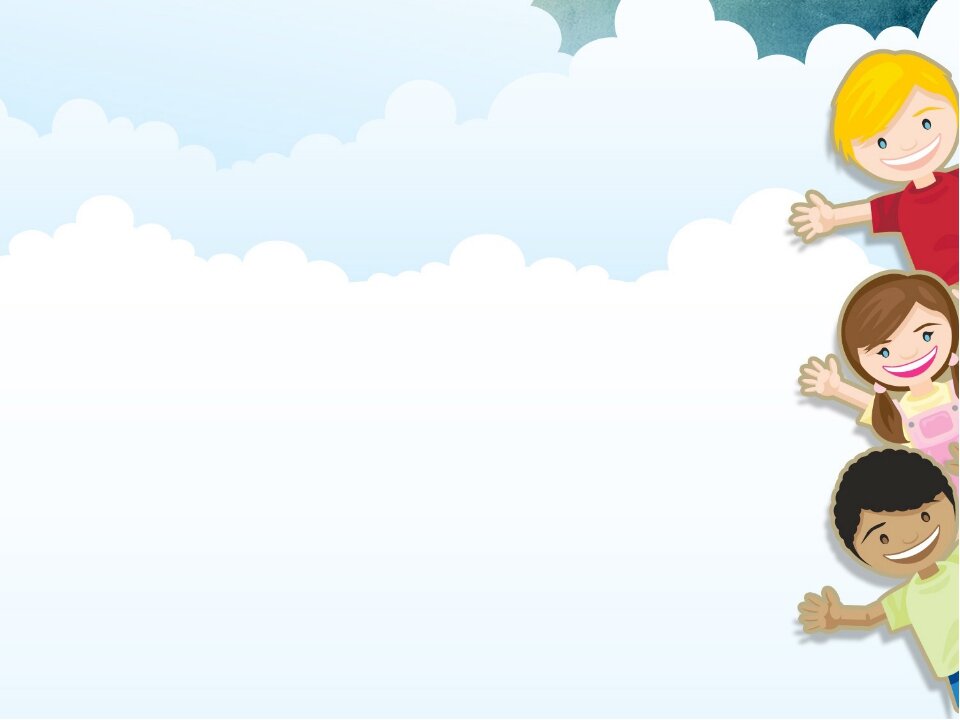 Научитесь жить с юмором

«Юмор - соль жизни, -
 говорил К. Чапек, -
 кто лучше просолен, 
дольше живет». 

Юмористическое отношение к событию несовместимо с повышенной тревожностью по поводу его влияния на нашу жизнь. Поэтому смех и защищает нас от чрезмерного напряжения. Юмор дает возможность человеку увеличить дистанцию по отношению к чему угодно, в том числе и к самому себе, т.е. облегчает самоотстранение.

Смех - это отдушина. Посмеявшись над чем-то, человек чувствует себя свободнее. Он освобождается от страха перед проблемой, которая начинает выглядеть простой и преодолимой. Человек начинает ощущать себя хозяином положения.
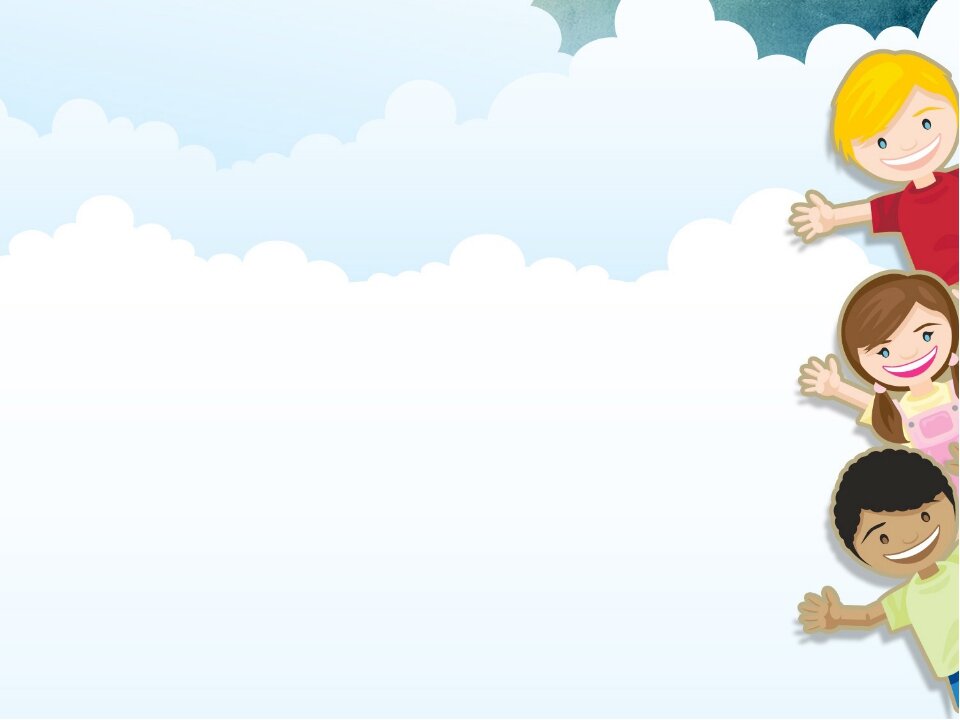 «Жизнь на 10% состоит из того, что вы в ней делаете, а на 90% - из того, как вы ее воспринимаете»



«Если не можете изменить ситуацию, измените свое отношение к ней»
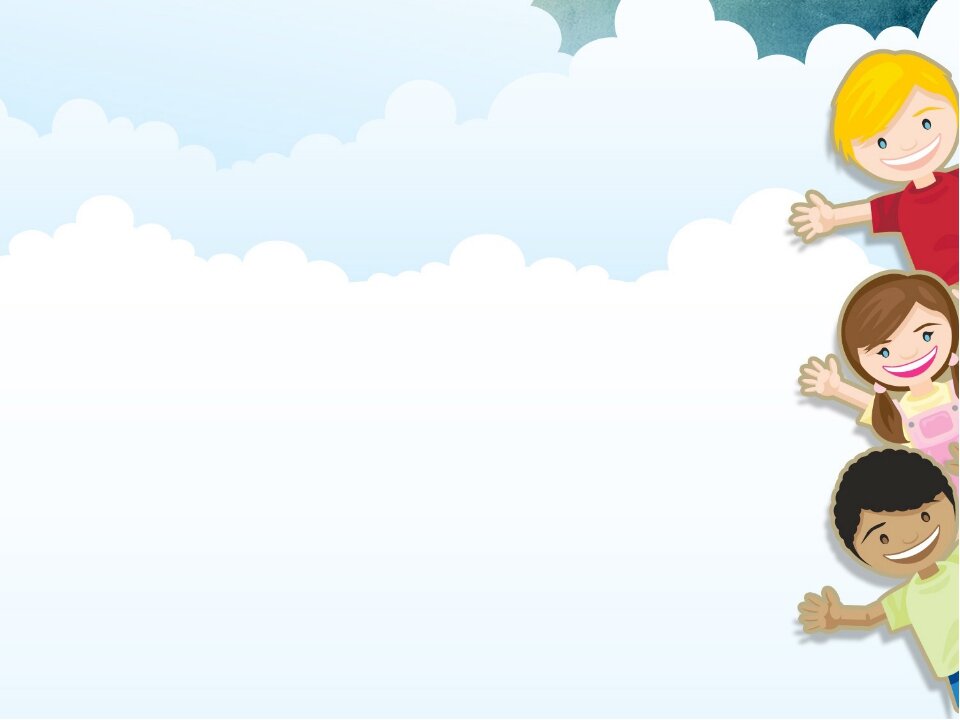 Экспресс-приемы для снятия эмоционального напряжения

Сложите руки «в замок» за спиной. Так как отрицательные эмоции «живут» на шее ниже затылка и на плечах, напрягите руки и спину, потянитесь, расслабьте плечи и руки. Сбросьте напряжение с кистей.

Сложите руки «в замок» перед собой. Потянитесь, напрягая плечи и руки, расслабьтесь, встряхните кисти (во время потягивания происходит выброс «гормона счастья»).

Улыбнитесь! Зафиксируйте улыбку на лице на 10 - 15 секунд. При улыбке расслабляется гораздо больше мышц, чем при обычном положении. Почувствуйте благодать, которая расходится по всему телу от улыбки. Сохраните это состояние.
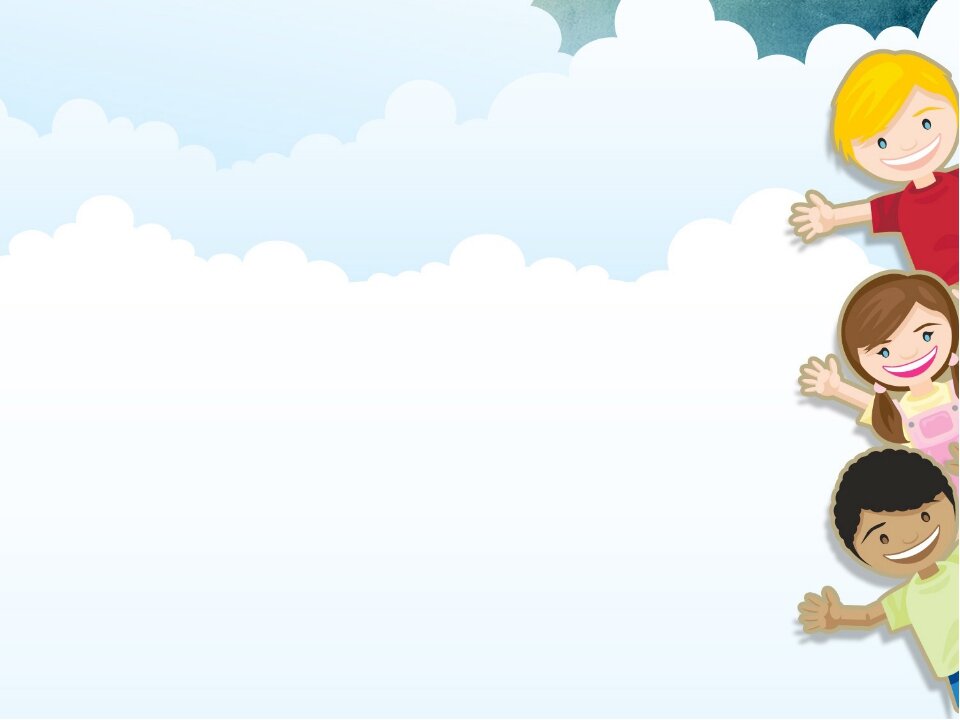 Экспресс-приемы для снятия эмоционального напряжения



Эффективным средством снятия напряжения является расслабление на фоне йоговского дыхания: сядьте свободно на стуле, закройте глаза и послушайте свое дыхание: спокойное, ровное. Дышите по схеме «4 + 4 + 4»: четыре секунды на вдох, четыре - на задержку дыхания, четыре - на выдох. Проделайте так три раза, слушая дыхание, ощущая, как воздух наполняет легкие, разбегается по телу до кончиков пальцев, освобождает легкие. Других мыслей быть не должно.
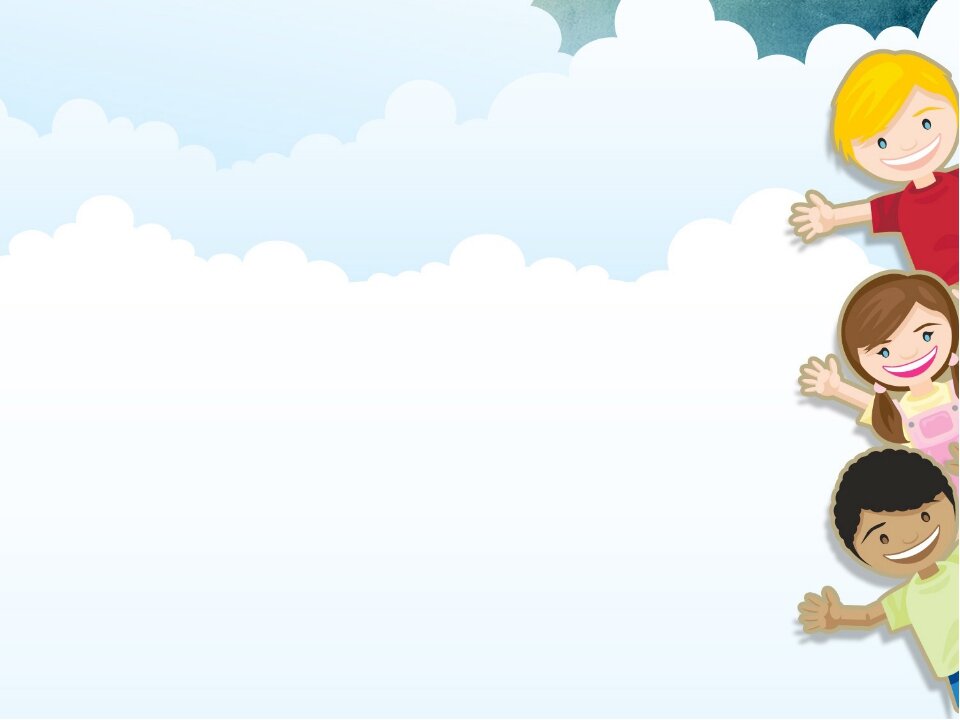 Экспресс-приемы для снятия эмоционального напряжения


Самым мощным и при этом часто игнорируемым средством избавления от эмоционального напряжения является сознание человека. Главное - это уста¬новка человека на то, что жизнь - прекрасна и удивительна, что мы обладаем мозгом, чтобы мыслить, мечтать, самосовершенствоваться; глазами - чтобы видеть прекрасное вокруг: природу, красивые лица, рукотворные шедевры; слухом - чтобы слышать прекрасное: музыку, птиц, шелест листвы. Мы можем творить, двигаться, любить, получать массу удовольствий от того, что на каж¬дом шагу дарит на жизнь. Вопрос лишь в том, умеем ли мы все это замечать, ощущать, умеем ли радоваться. Главное - это установка на радость
Экспресс-приемы для снятия эмоционального напряжения


Мудра Земли. (Мудра - особое положение пальцев рук на фоне медитации, которое замыкает и направляет биологическую энергию человека.) Сложите большой и безымянный пальцы кольцом, остальные выпрямите. Закройте глаза. Замрите. Эта мудра улучшает психофизическое состояние организма, снимает стрессы, повышает самооценку.

Мудра «Лестница небесного храма». Снимает депрессию, улучшается настроение, снимает состояние безысходности и тоски. Сложите пальцы в виде лестницы: большой на большой, указательный на указательный, средний на средний, безымянный на безымянный, мизинцы выпрямите и несколько минут медитируйте. Скажите себе, что вы самый уравновешенный человек. Улыбнитесь!
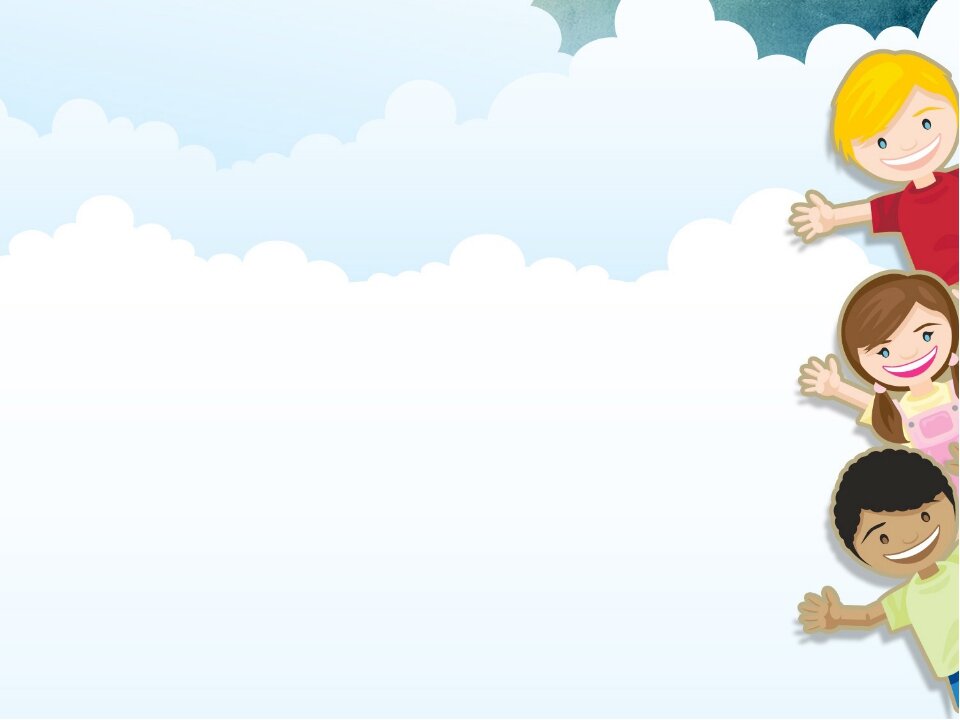 Экспресс-приемы для снятия эмоционального напряжения


Мышечная разрядка отрицательных эмоций (пешие прогулки, физические упражнения). Например: в течение 10 минут утром и вечером (под музыку, как бы танцуя), стоя, ритмично отрывая пятки от пола, поворачиваться на носках на 90 градусов влево, вправо, одновременно перекручиваясь в талии вокруг своей оси насколько возможно и при поворотах делая махи руками и моргая. Это средство от нервно-психического перенапряжения, для улучшения настроения и работоспособности (из альтернативной индийской медицины). 

Учтите, что стрессы реже «пристают» к человеку, который умеет дурачиться, или, как говорят, «валять дурака». Например, дома побоксируйте с воображаемым противником, состройте самому себе рожицу перед зеркалом, наденьте на себя что-нибудь экстравагантное, поиграйте с игрушкой вашего ребенка...
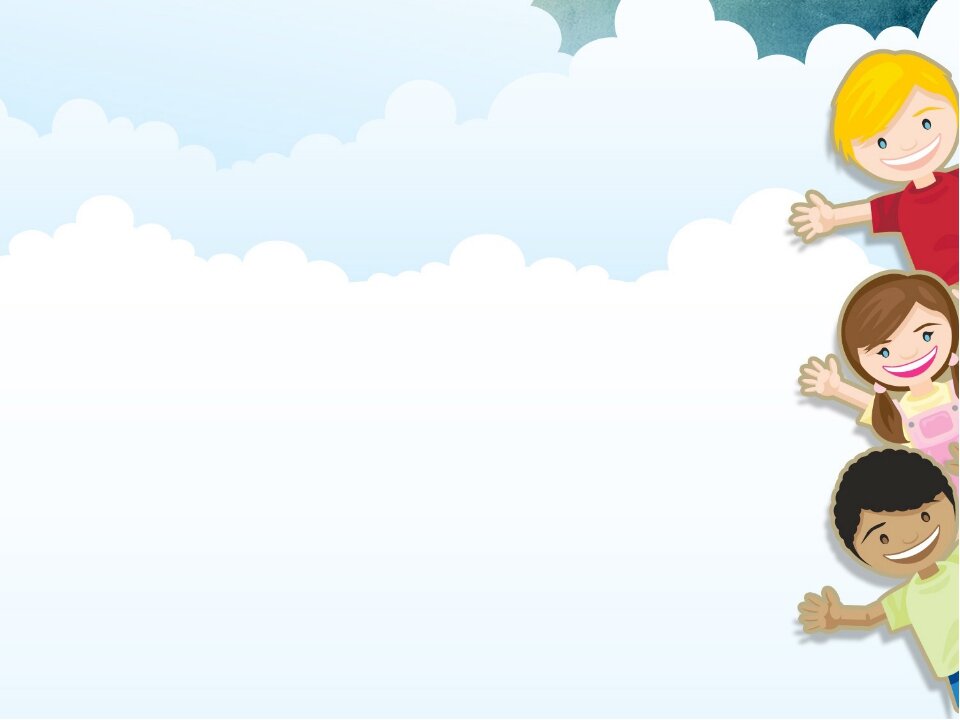 Экспресс-приемы для снятия эмоционального напряжения


Для моделирования настроения рекомендуются следующие музыкальные произведения:

при переутомлении и нервном истощении - «Утро» Грига, «Полонез» Огинского;
при угнетенном меланхолическом настроении - ода «К радости» Бетховена, «Аве Мария» Шуберта,
при выраженной раздражимости, гневе - «Сентиментальный вальс» Чайковского;
при снижении сосредоточенности внимания - «Времена года» Чайковского, «Грезы» Шумана;
расслабляющее действие - «Лебедь» Сен-Санса, «Баркарола» Чайковского;
тонизирующее воздействие - «Чардаш» Кальмана, «Кумпарсита» Родригеса, «Шербурские зонтики» Леграна.
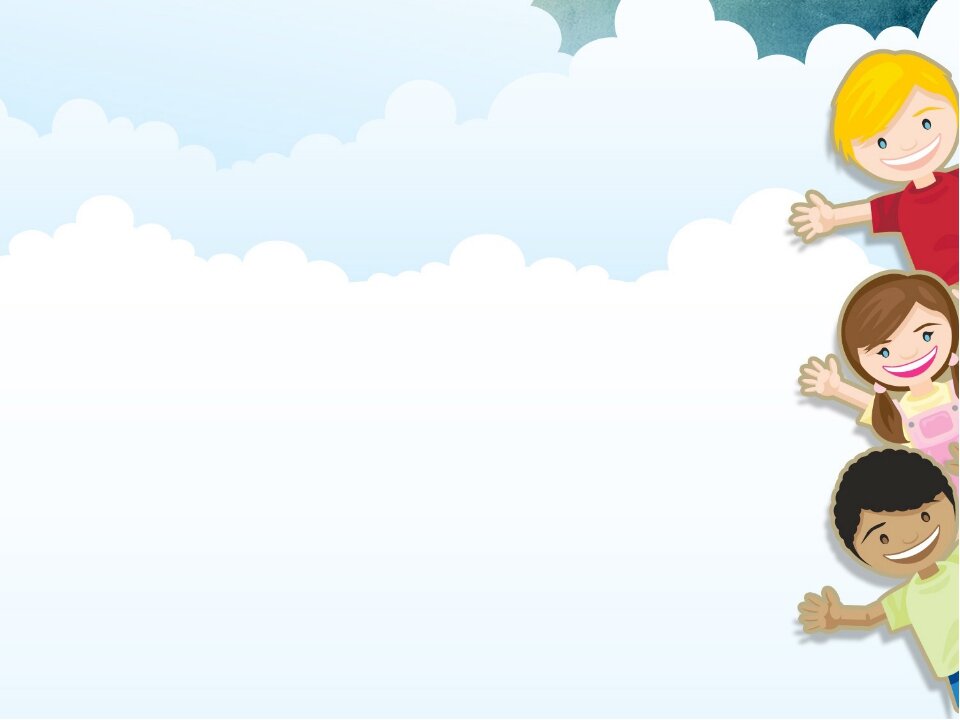